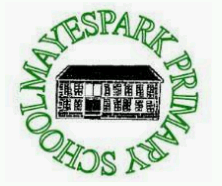 2024-2025
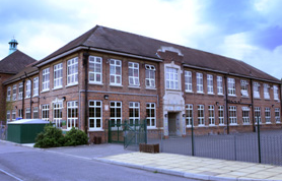 Year 5
Information for parents
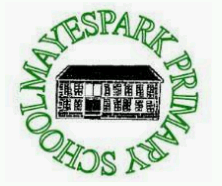 Throughout the school year we will be teaching children about the inspiring architects whom our classes are named after.
Children can carry out their own research at home to support their learning.
Welcome to Year 5-Famous Architects
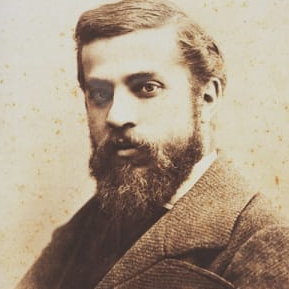 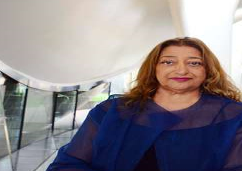 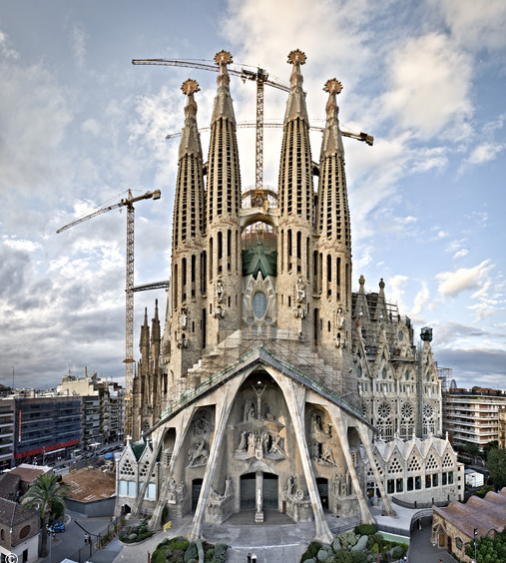 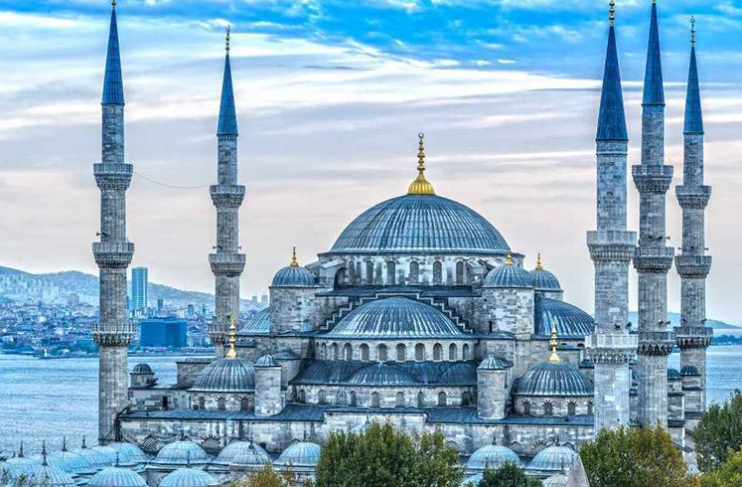 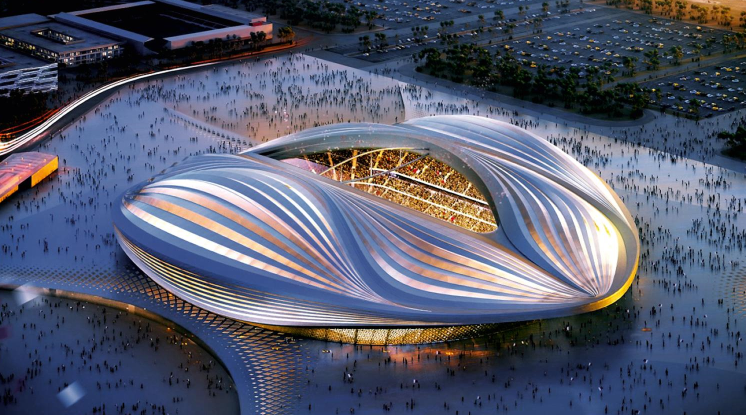 Mrs Amey Class Gaudi
Mrs Ramesh
Class Hadid
Mrs Sharma
 Class Sinan
2
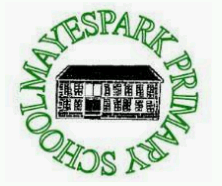 Values
Excellence
Resilience
Our School Values enable pupils to become responsible global citizens.
Integrity
Creativity
Kindness
3
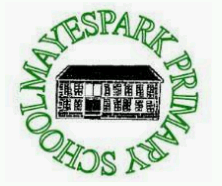 It allows children to become ACTIVE and REFLECTIVE learners.
You will hear children using phrases such as ‘Power of Yet!’ or ‘Mistakes are Good!’
Please encourage them to describe their learning journeys at home as well.
Metacognition
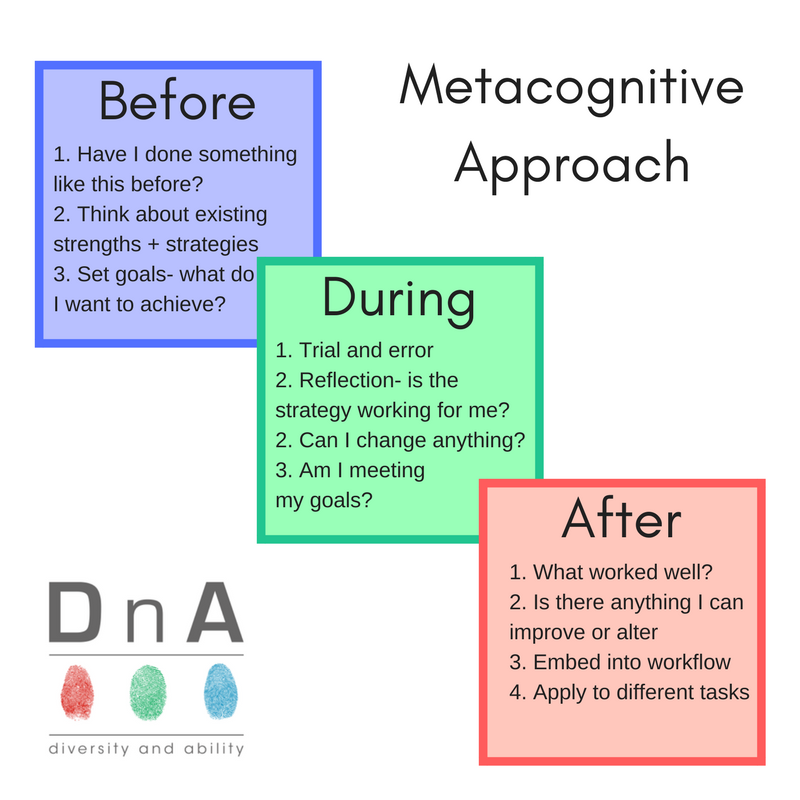 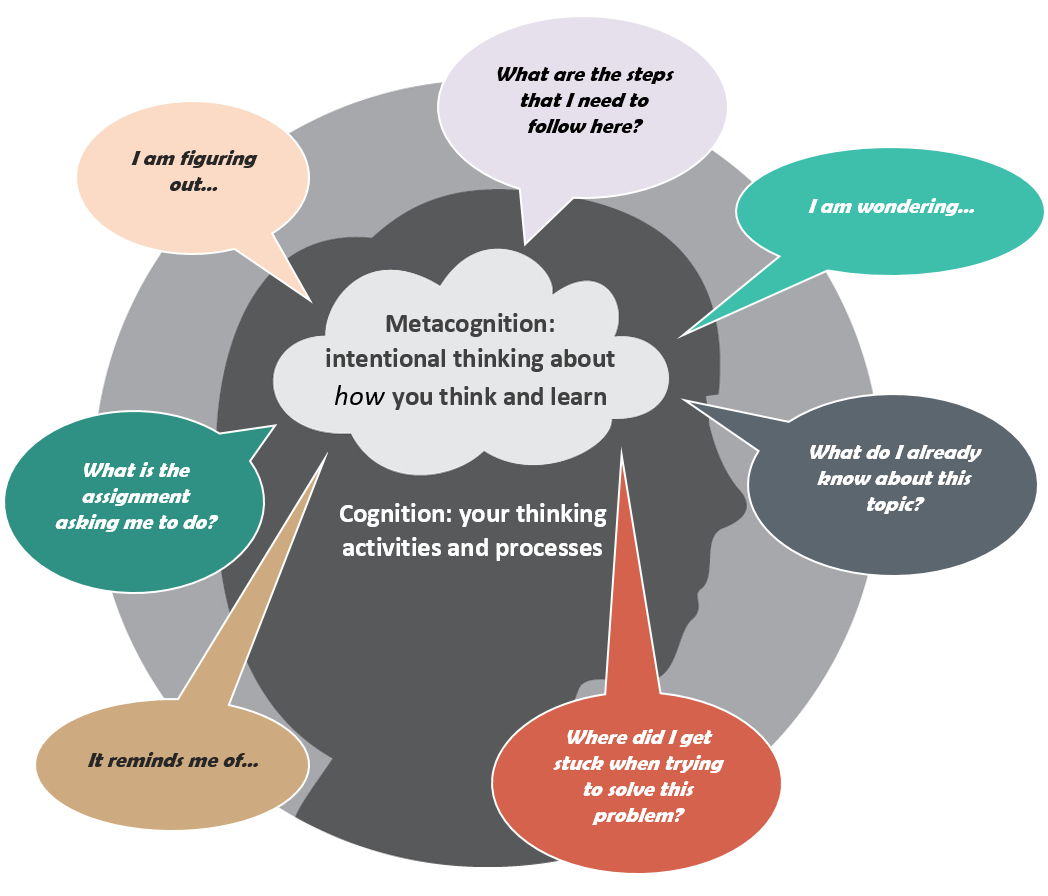 4
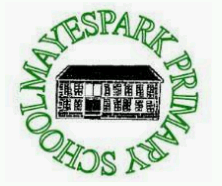 Curriculum
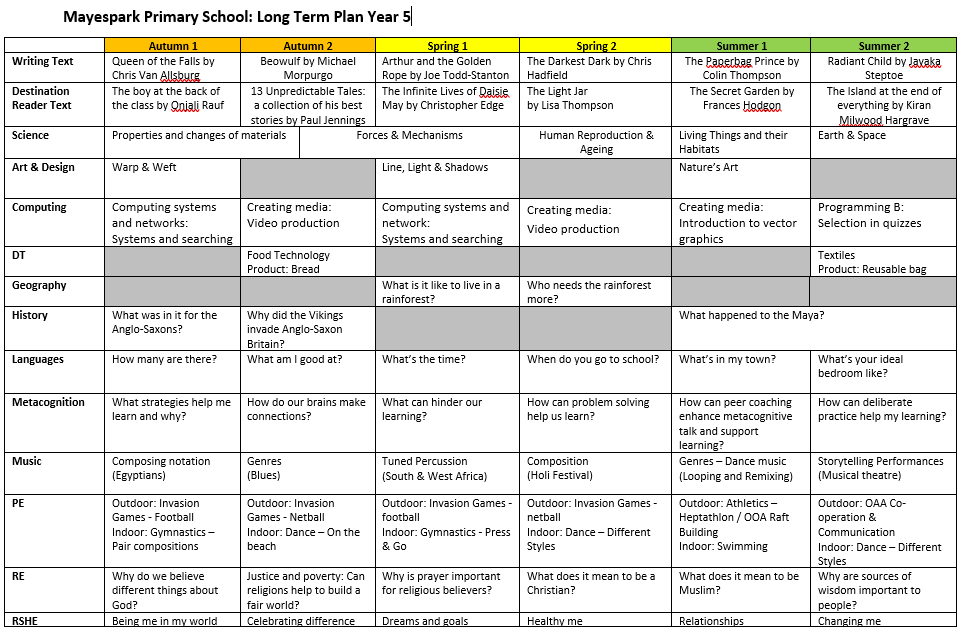 The long term plan for year 5 can be found on the school website.
5
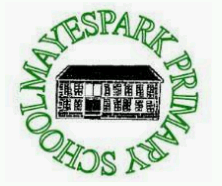 Curriculum
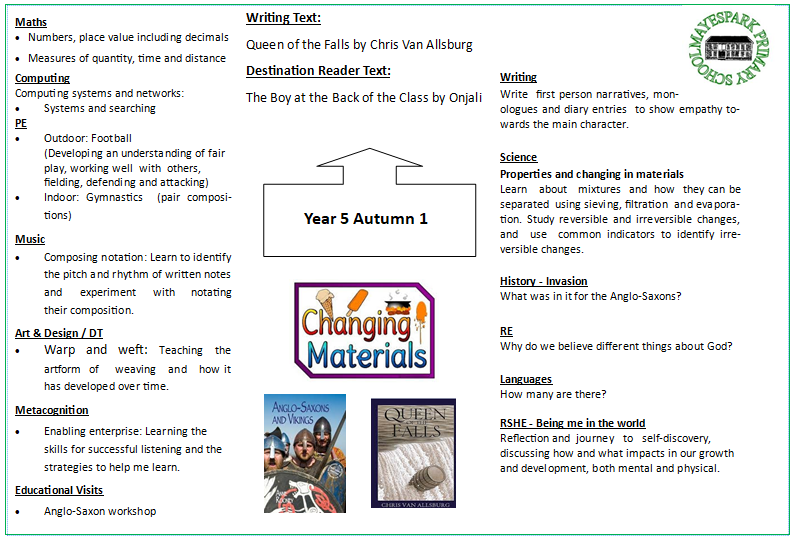 Every half term you will receive an overview of what your child will be learning at school.
You may wish to support your child by taking them to the local library to do their own research on some of the topics we will be covering.
6
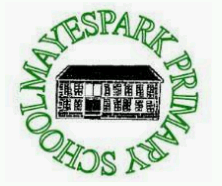 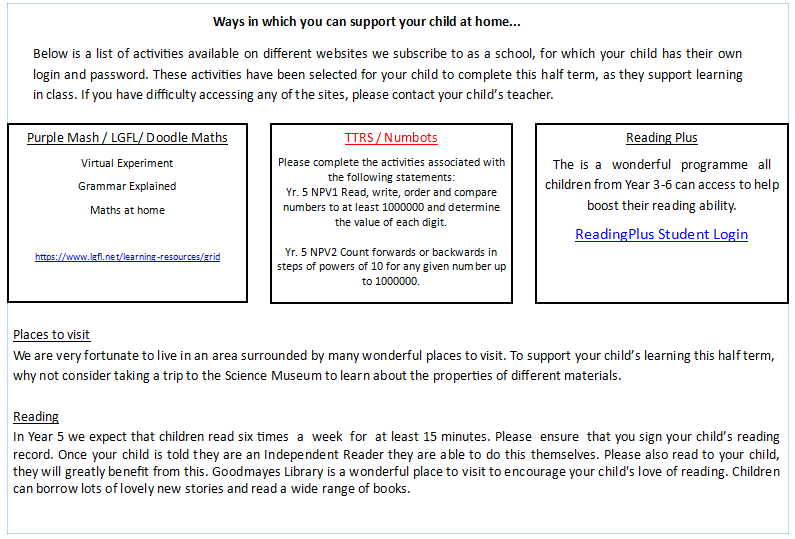 Parental Involvement
Reading
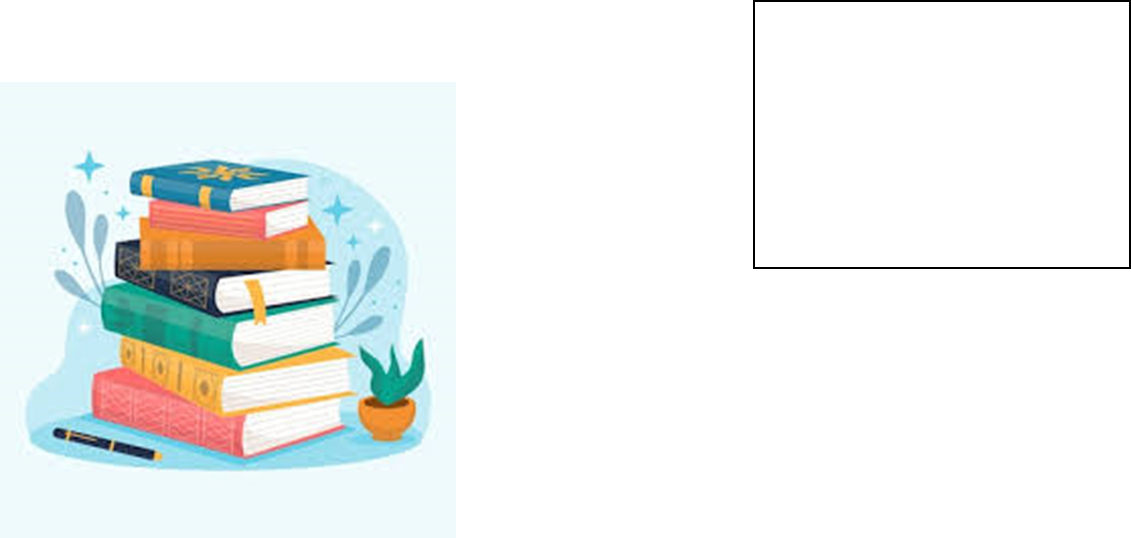 A list of ways you can support your child with their learning will also be sent home every half term.
7
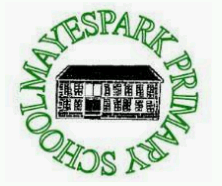 Reading expectations
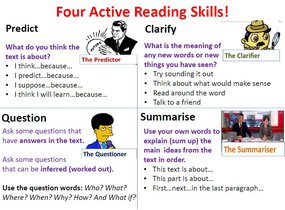 Children will bring home two books;
One book will be appropriate to their reading level and they will be able to read this independently.
The other book will be from the book corner that you can share and read together.
Children should be reading for at least 30 mins each day and signing their reading journals with a comment about the reading strategies being taught at school
(summarising, clarifying, evaluation, prediction, etc). 
A parent or carer should sign their reading journals once a week. 
Teachers will be checking reading journals every day.
8
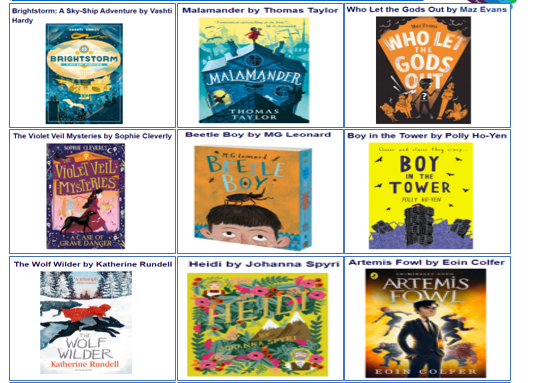 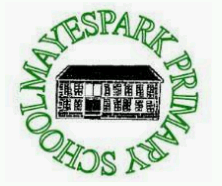 Twice  a half term, we will also visit the  Goodmayes Library to gain access to a wider range of books. You can also visit the library in the evenings and during the holidays.
9
The recommended book list for Year 5 can be found on the Mayespark website.
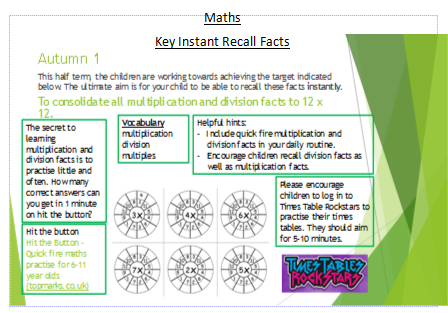 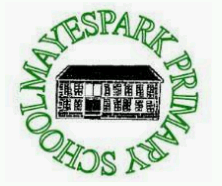 Maths in Year 5
We will share children’s targets with them during the first few weeks. Please discuss the concepts and strategies shared in the Big Picture.
Each half term, children will focus on a specific area of mathematical knowledge.
10
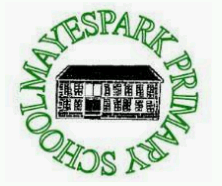 Uniform
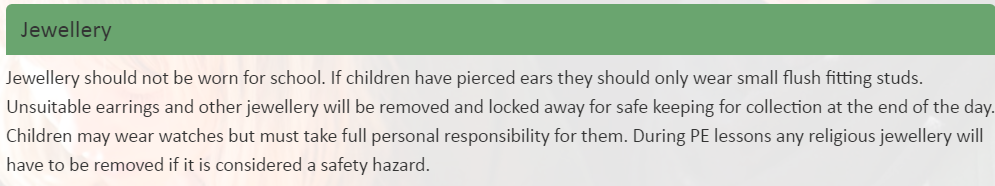 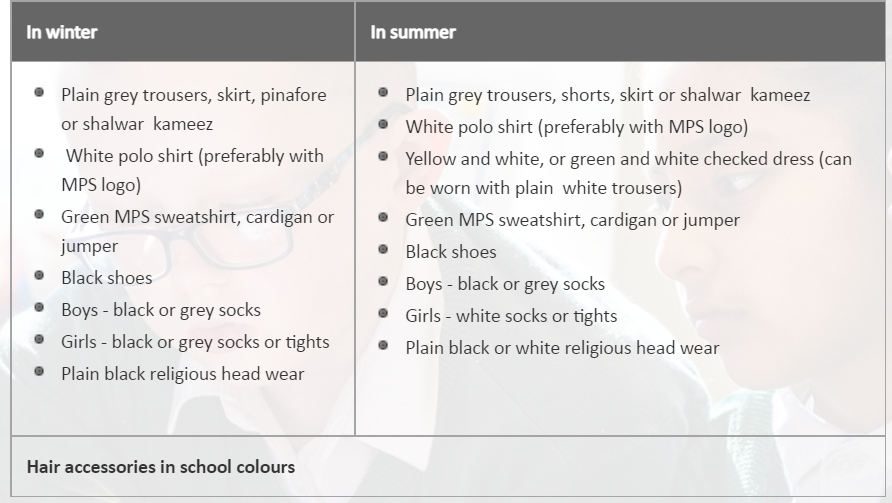 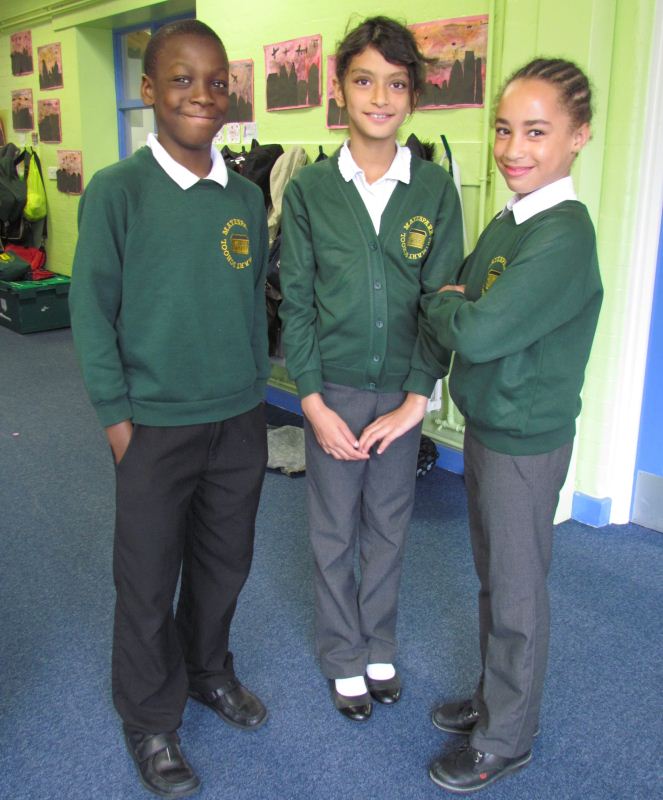 We will share children’s targets with them during these first few weeks. Please discuss the concepts and strategies shared in the Big Picture.
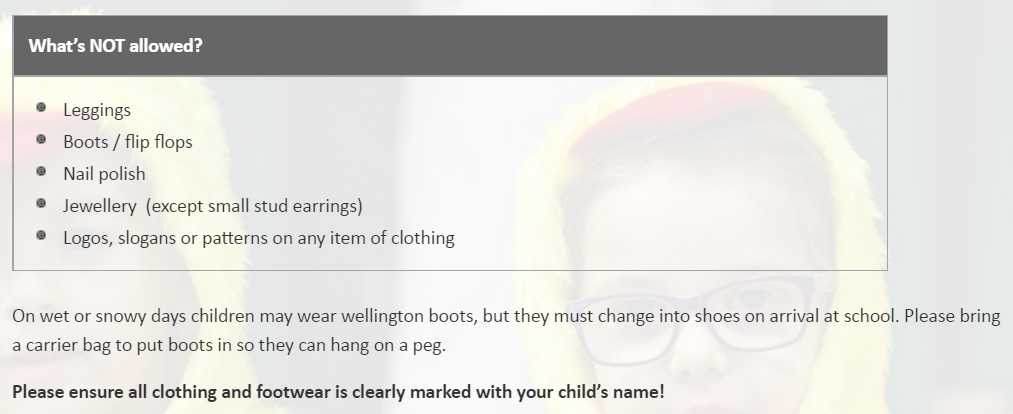 11
Please ensure all items of clothing are clearly labelled with your child’s name and class.
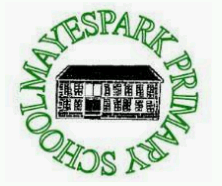 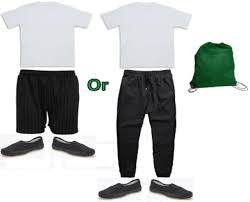 PE Kits
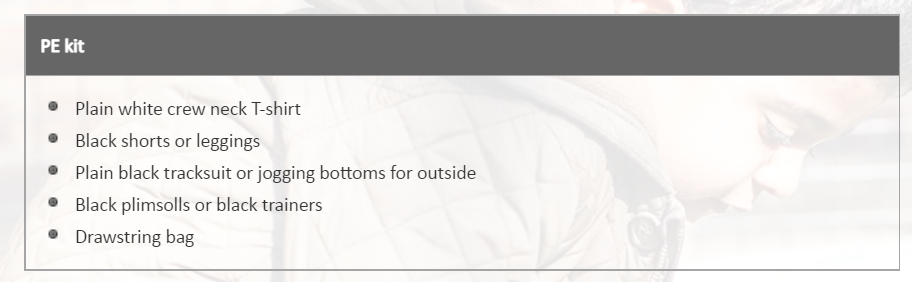 PE kits will remain in school and be sent home to be washed regularly.
Please ensure all items of clothing are clearly labelled with your child’s name and class.
12
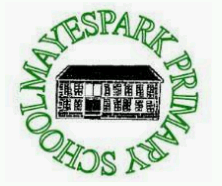 Our aim is for your child to take part in at least one educational experience each half term
Educational Visits and Events
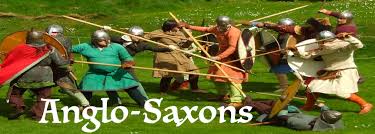 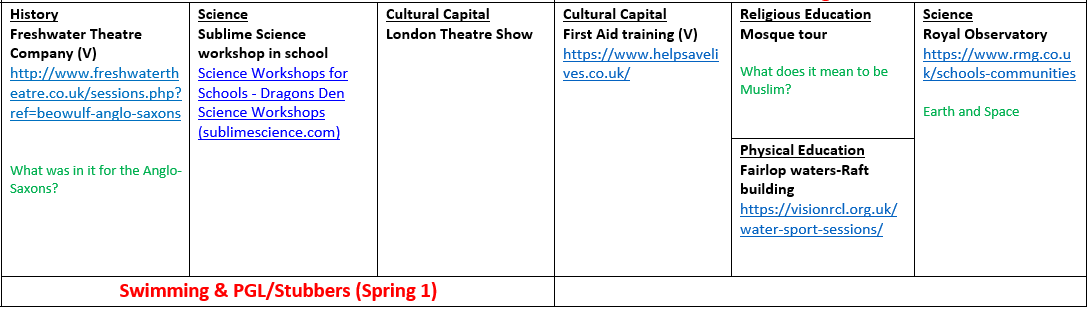 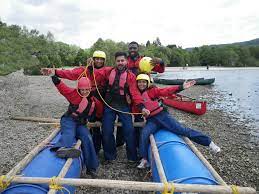 The overview is only an indication. Letters will be sent home to confirm the details.
Please let you child’s class teacher know if you are able to accompany them on the visit.
13
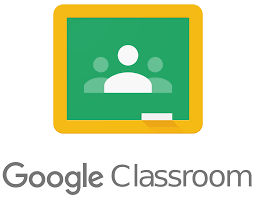 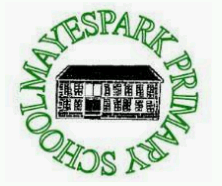 Homework
Homework is set on Google Classroom. Each child has a log in and can be found in the back of their reading records but please ask your child’s class teacher if you don’t have one. 
Where possible, homework is linked to the learning that has already happened in the week gone by or will happen in the following week.
Homework is set on a Friday, children are encouraged to work independently to complete the given tasks in their CGP books and hand it in by the following Thursday.
A spelling test will be on Friday and new spellings will be sent home.
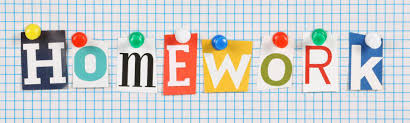 14
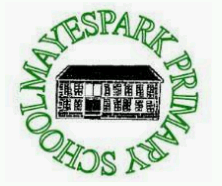 Communication
Please do not hesitate to contact us in person by making an appointment out of teaching hours or through the school office via phone call or email.

Phone: 02085992263 (please leave a message and we will return your call out of teaching hours) 

EMAIL: office@mayespark.redbridge.sch.uk 

We look forward to your support and cooperation in making this academic year a memorable and successful experience for your child.
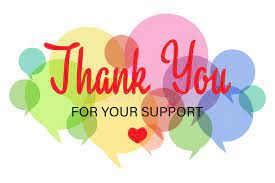 15
Finally
Year 5 is going to be a great year.  We cannot wait to start our learning journey together with your children. We know there are lots of things to remember and it will be very busy, full of new learning, but we will have lots of fun and laughs along the way! If you have any further questions, please speak to your child’s class teacher.Year 5 Team☺